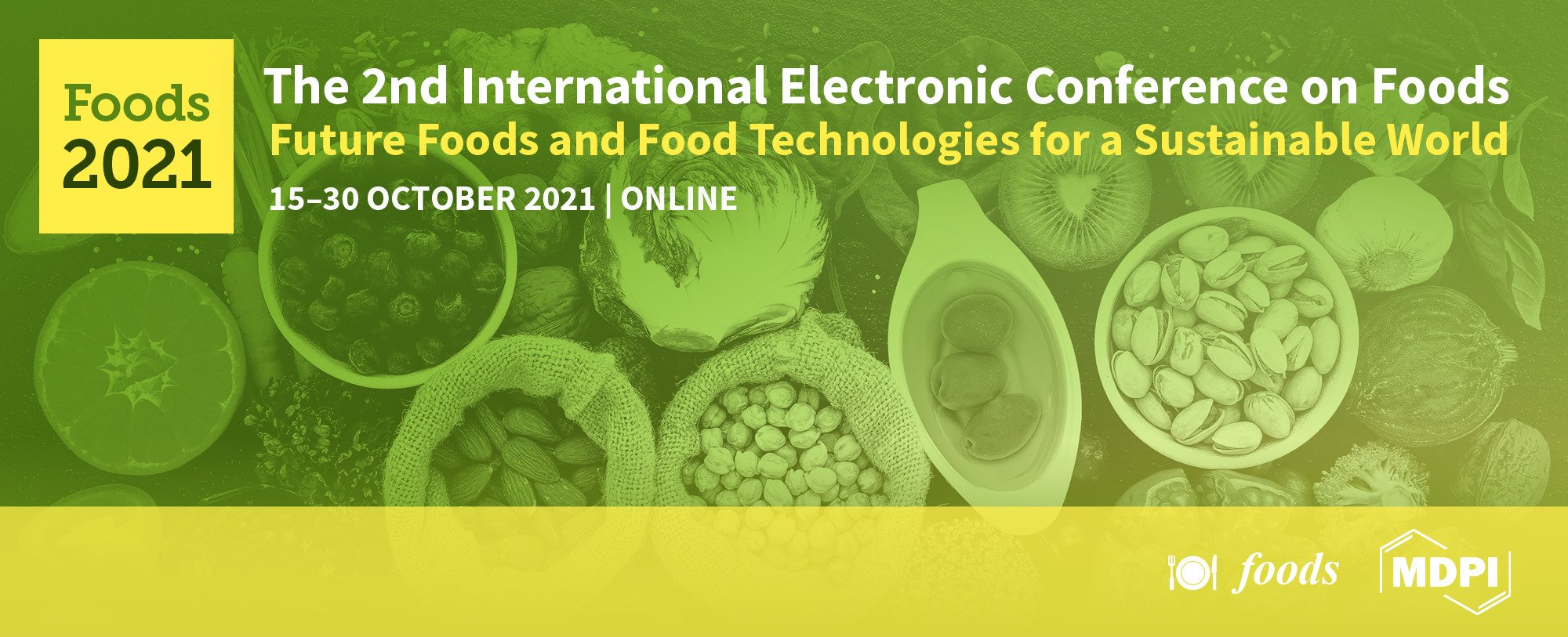 An Update on Sustainable Valorization of Coffee By-Products as Novel Foods within the European Union.Dr. Dirk W. Lachenmeier
15.10.2021
Foods 2021 – 
Live Session - "Coffee By-products as Sustainable Novel Foods"
What are „Novel Foods“ in  the EU
Foods and/or food ingredients, which are:

Relatively new (>1997) on the European market 
Exotic origin or unusual composition
Produced by new or innovative technologies
Products without history as safe food for human consumption

Before placing on the market, these products need:
 an approval with safety assessment

In Germany: criminal offence to intentionally place non-approved novel foods on the market
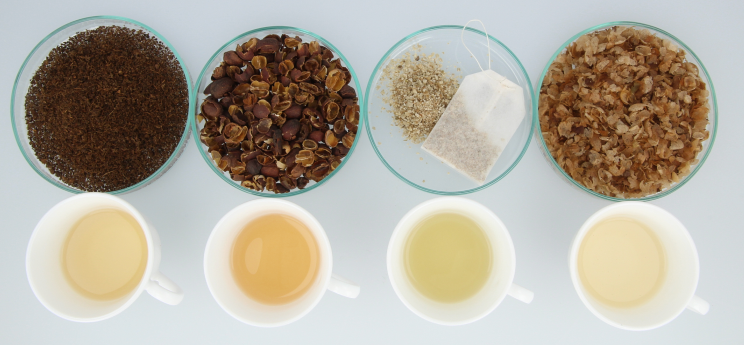 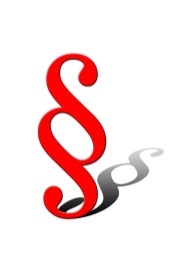 Legal background
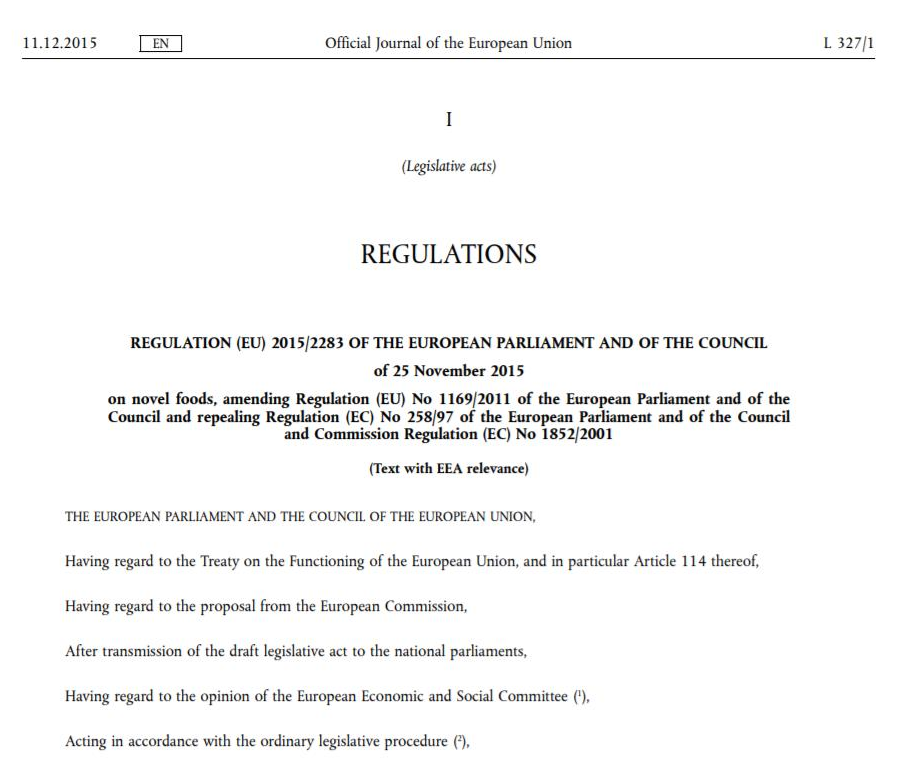 Regulation (EU) 2015/2283

In force since 31.12.2015 
Legally binding since 01.01.2018
Several new implementing regulations
Legal background
Regulation (EU) 2015/2283

Definition - Article 3 Abs. 2 a) 
‘Novel Food’
 means any food that was not used for human consumption to a significant degree within the Union before 15 May 1997, irrespective of the dates of accession of Member States to the Union
Note: Industry is responsible for checking novel food status before placing products on the market!
Determination of NF-Status
Novel Food-Catalogue of EU Commission
Harmonized (EU Commission and member states) information about the NF Status of many foods
Non-exhaustive list
Orientation on whether a product will need an authorisation under the NF Regulation. 
Constant updates based on new knowledge
EU countries may restrict the marketing of a product through specific legislation.
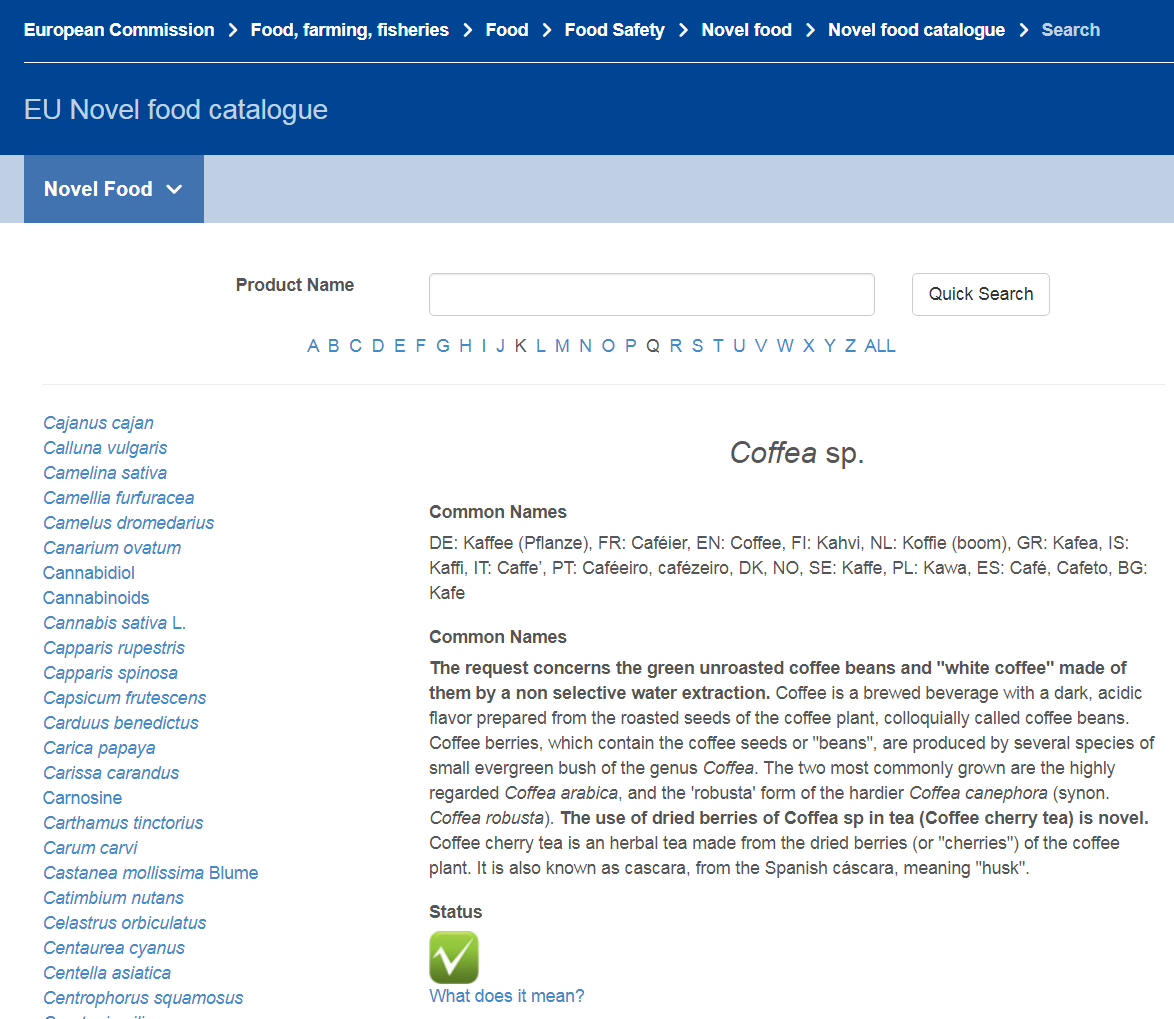 ec.europa.eu/food/safety/novel_food/catalogue/search/public/index.cfm
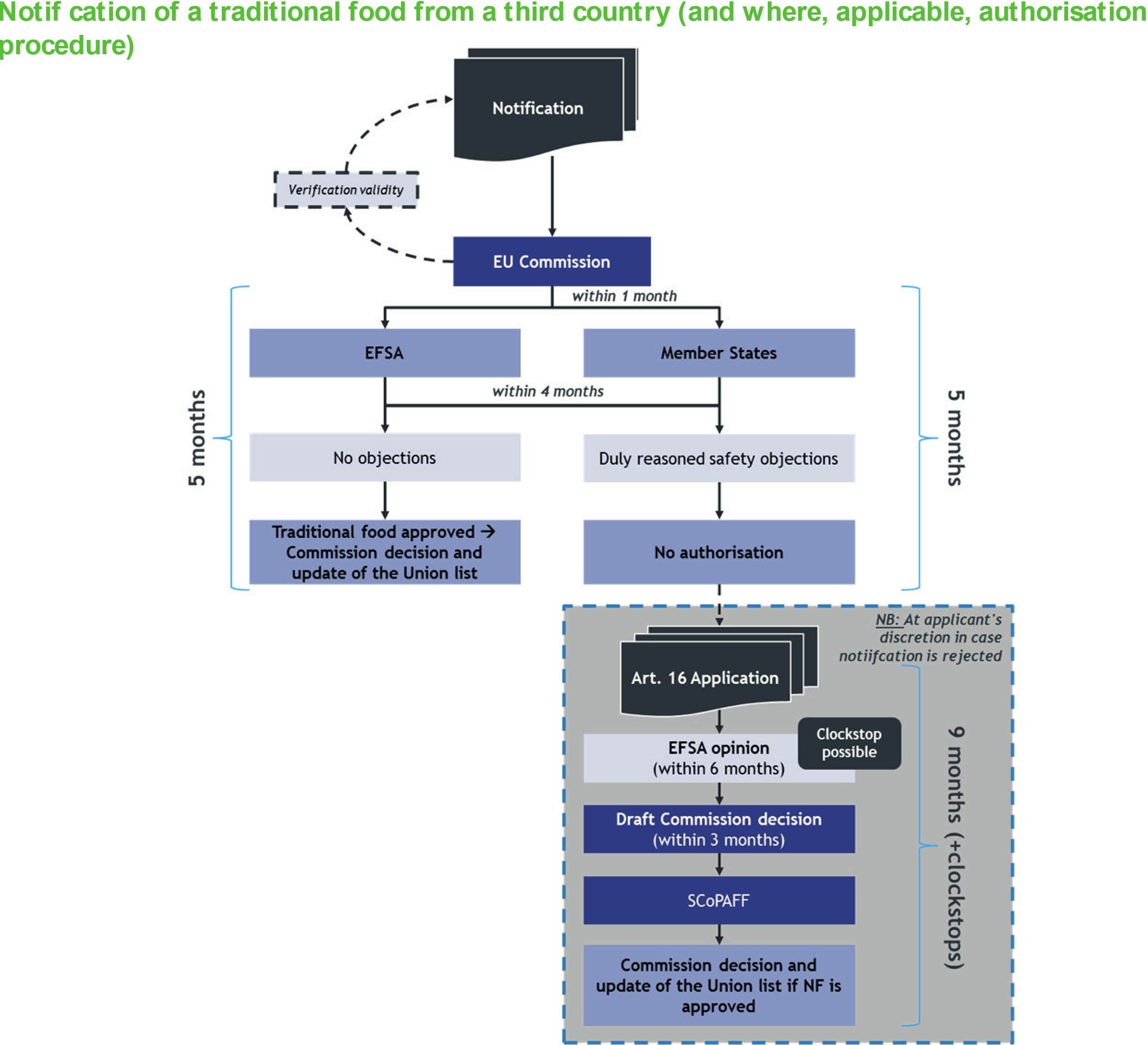 Source: http://ipiff.org/wp-content/uploads/2018/06/ipiff_briefing_180525.pdf
Coffee leaves
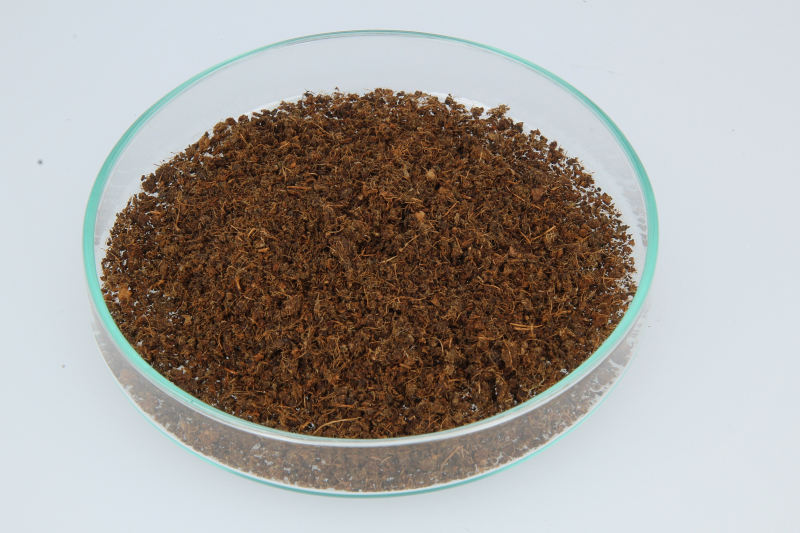 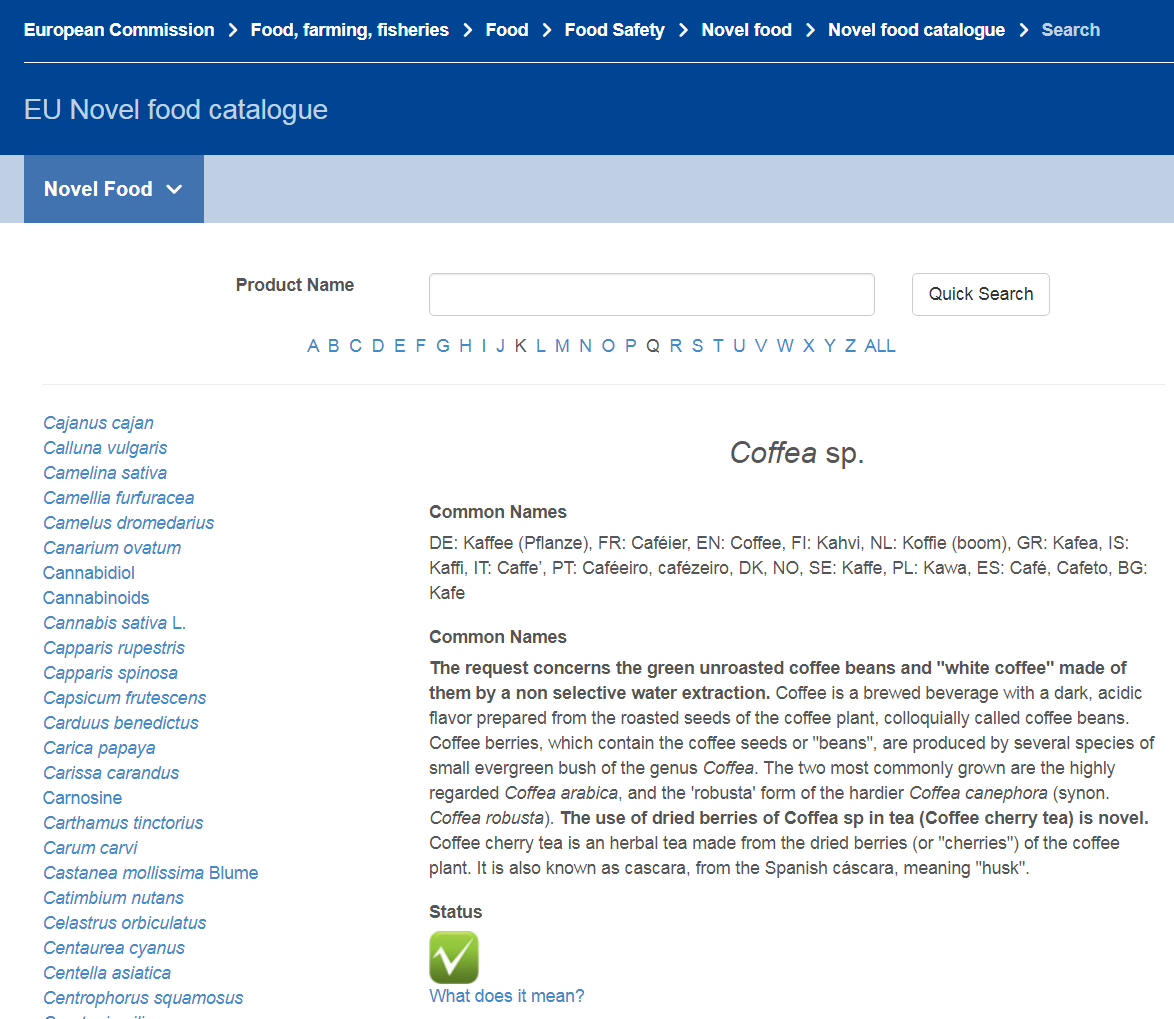 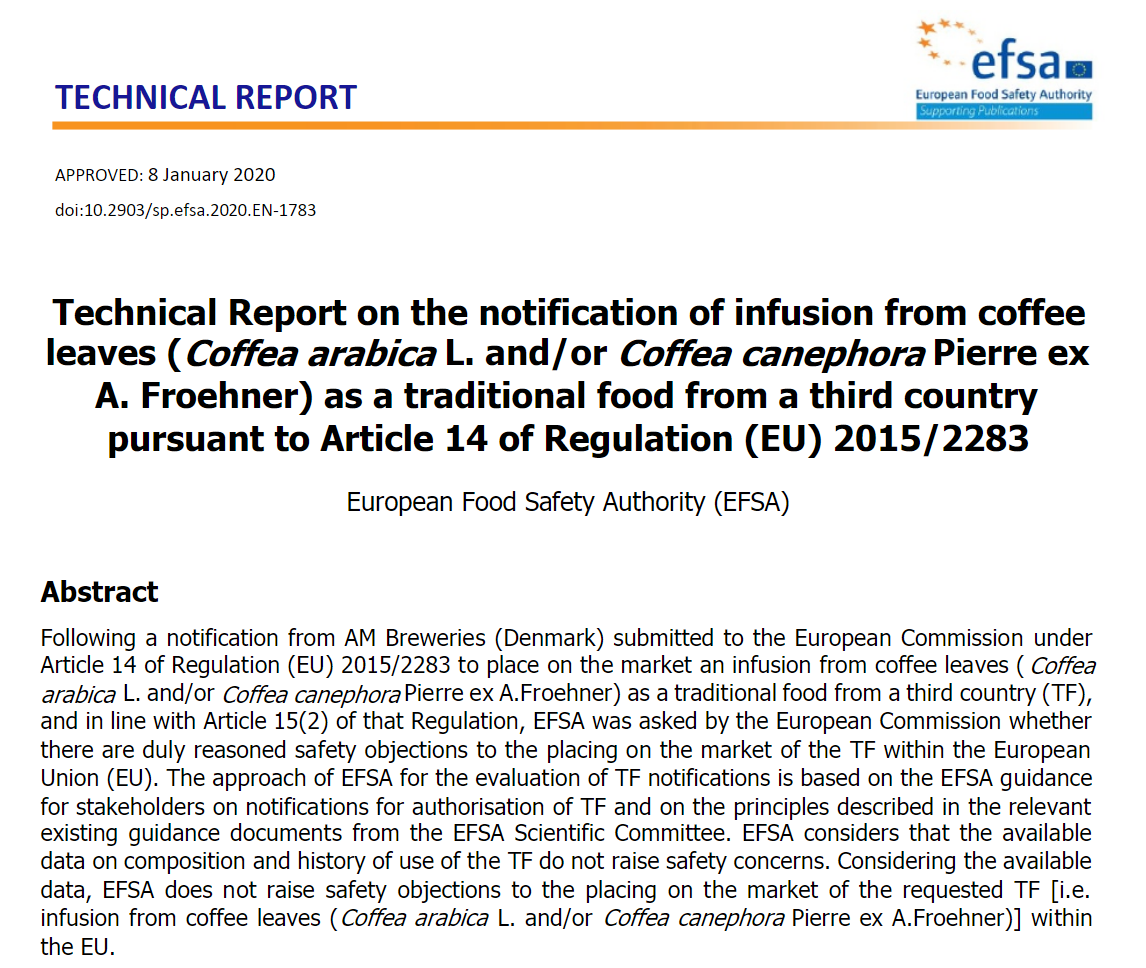 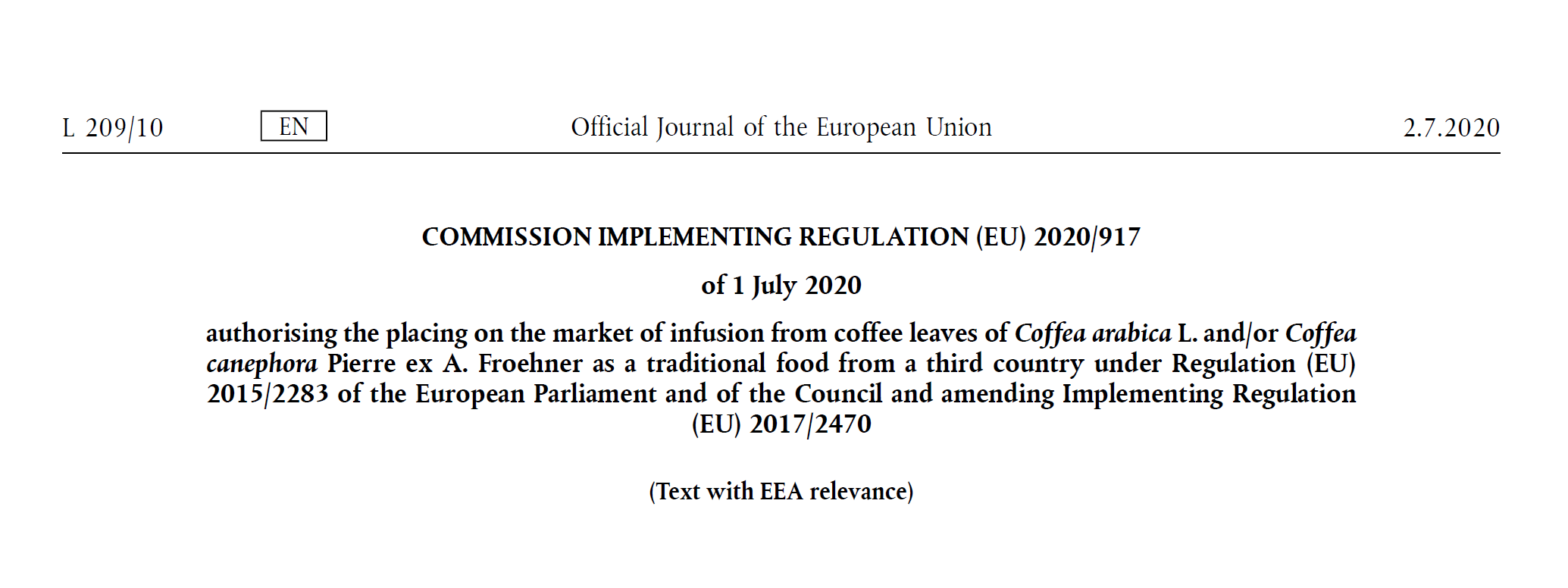 https://eur-lex.europa.eu/legal-content/EN/TXT/PDF/?uri=CELEX:32020R0917&from=DE
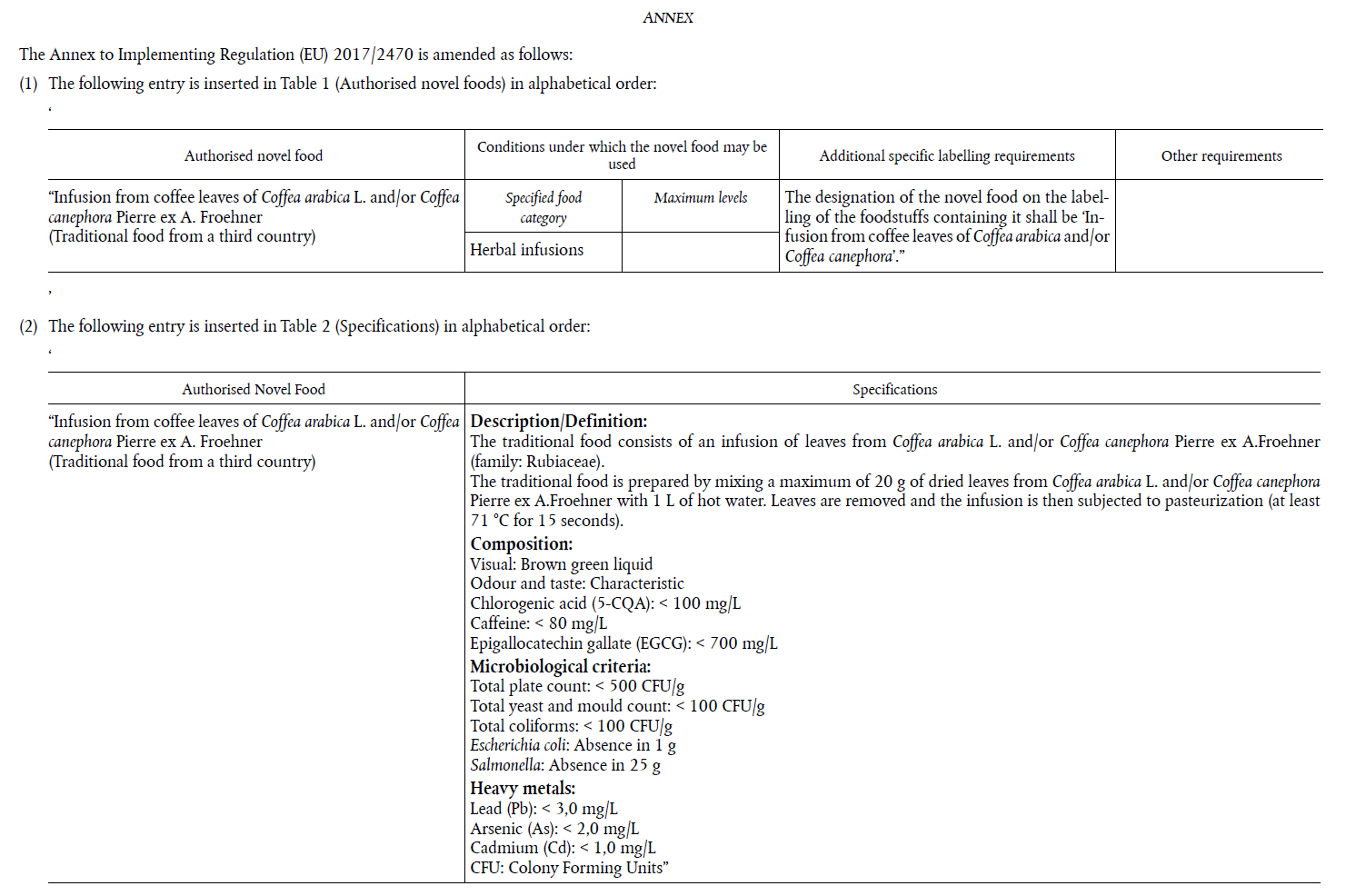 https://eur-lex.europa.eu/legal-content/EN/TXT/PDF/?uri=CELEX:32020R0917&from=DE
Summary coffee by-products novel food status
Next Steps
The industry effort to approve coffee by-products is very incoordinated and potentially misaligned
Suggestion for coffee by-product consortium to coordinate efforts
Traditional uses in third countries should be further explored (e.g. indications of cherry spirit in Nepal as traditional artisanal beverage or coffee flower uses in sweets)
Silver skin: consultation to determine novel food status suggested (in Germany at BVL) 
Food safety must always be ensured independent of novel food status! E.g., check for contaminants, mycotoxins, microbiology etc.
Thank you for your interest
Contact: Lachenmeier@web.de
Review paper (open access) on coffee by-products:
Klingel et al.: A Review of Coffee By-Products Including Leaf, Flower, Cherry, Husk, Silver Skin, and Spent Grounds as Novel Foods within the European Union. Foods 2020, 9, 665. https://doi.org/10.3390/foods9050665

Many thanks to 
Tábata Rajcic de Rezende, Bundesratsvertretung Novel Food



Picture sources (if not otherwise stated): own pictures
15.10.2021